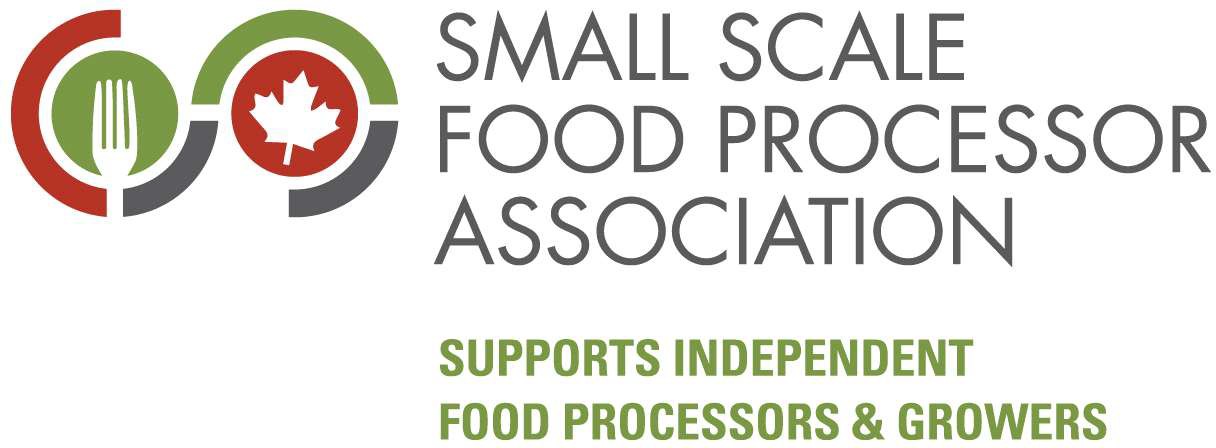 Caution Wet Floor
HUB.PRE.SIGN.17 Caution Wet Floor
Created:  June 6, 2022